Интегрированное занятие в подготовительной к школе группе «День пожилого человека»
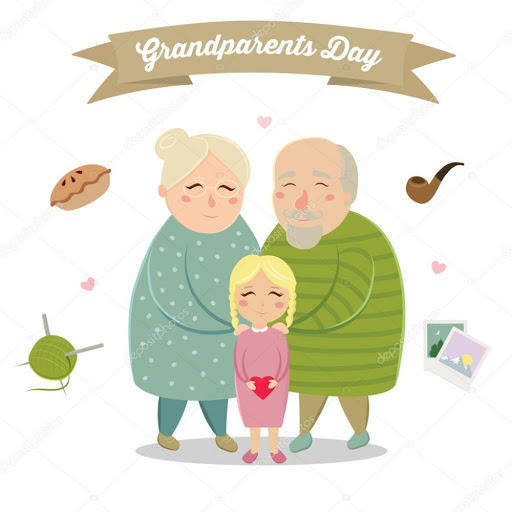 Выполнили:
 воспитатели 
Селина Е.А
Печникова Н.Н.
Отгадай загадку
Лучше всех носочки вяжет,Сказку славную расскажет,Колыбельную споёт,И советы нам даёт.
Он трудился не от скуки,У него в мозолях руки,А теперь он стар и сед —Мой родной, любимый…
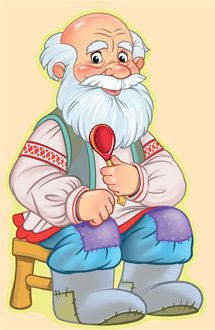 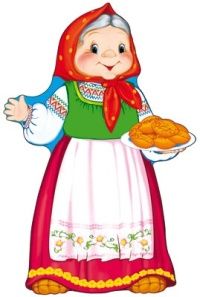 Как по-другому назвать бабушку и дедушку? (пожилые люди)
Пожилой человек – это
Тот, кто живет очень долго,
Преисполненный чувства
Гражданского долга,
Кто умеет любить, кто
Умеет мечтать,
Кто чужие ошибки
Умеет прощать!
Пусть он возрастом стар,
Человек пожилой,
Но душою и сердцем
Всегда молодой,
Жизнь умеет ценить и
Живет для других!
/Н. Веденяпина/
А вы знаете, когда отмечается праздник всех бабушек и дедушек? (Международный день пожилых людей в нашей стране  отмечается 1 октября. )
Просмотри внимательно мультфильм «Встречайте бабушку»
Ответь на вопросы:
Кто приехал в гости к семье?
Как встретила семья бабушку?
Чем позже заняты были мама и папа?
Что бабушка делала на кухне и кто ей в этом помогал?
Что приготовила бабушка с внуком?
Что принесли в комнату мама и папа?
Что поставили на стол?
Кого не хватало за столом?
Какими стали родители и мальчик?
Кто пришел к ним в гости?
Как встречали бабушку?
Куда направилась вся семья и зачем?
А теперь немного отдохни и выполни физкультминутку
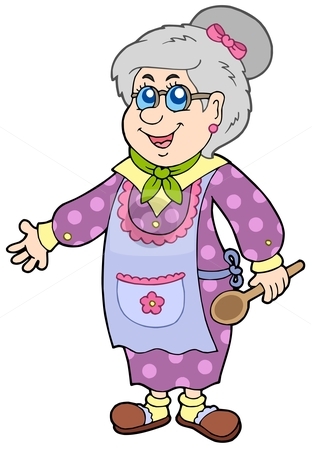 Устала наша бабушка, (стоят в кругу)
Присела на порог: (приседают)
«Куда пропал, куда пропал, (берется за голову, раскачивают из стороны в сторону)
Куда пропал внучок?»
Подумала, поохала,
Потом тихонько встала, (встают)
Пошла вокруг да около (идут по кругу)
Искать внучка сначала.
Ну что, ребята, надеюсь теперь вы будете чаще посещать своих бабушек и дедушек, и делать так, чтобы они у вас никогда не грустили.Теперь мы вам предлагаем нарисовать портреты ваших любимых бабушек и дедушек и подарить им на этот замечательный праздник.
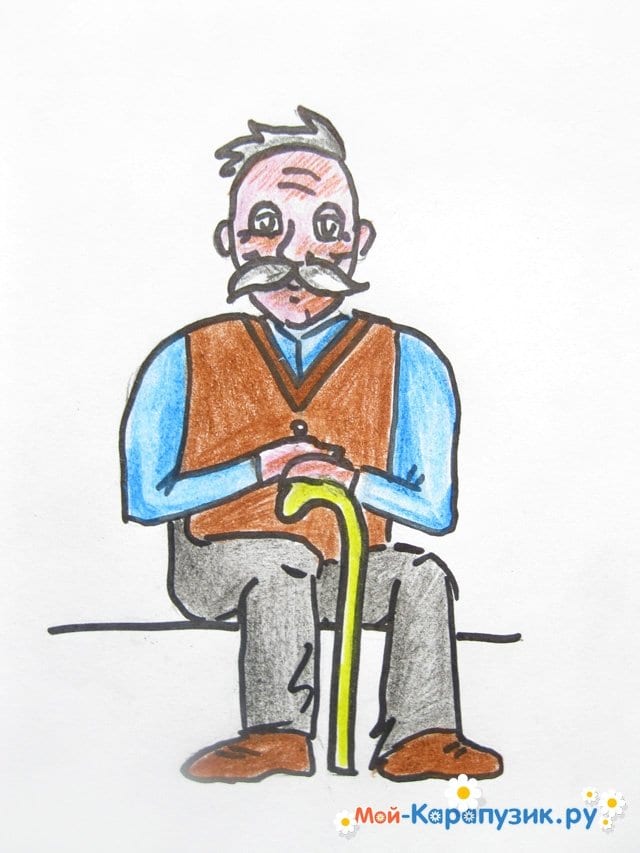 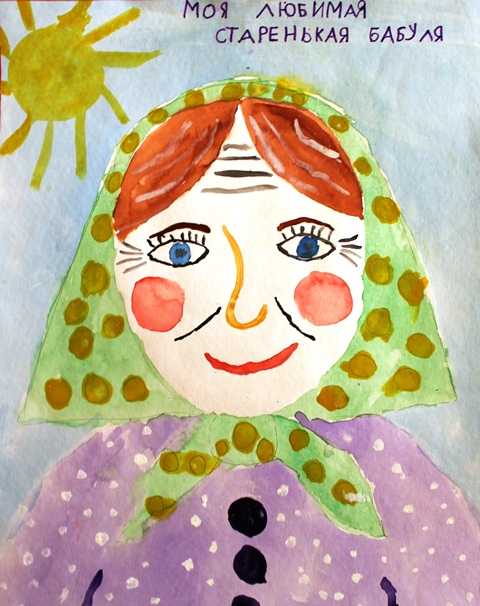 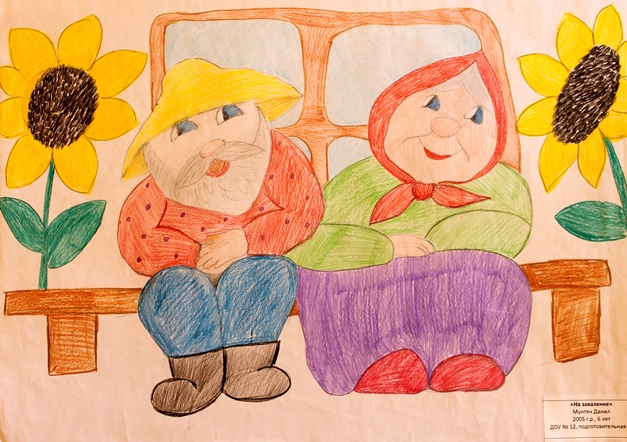